USCIS Citizenship Interview & Test
N-400 Interview 04
Link
Interview 4
I’m fine, thank you. How about you.
Interview 4
I’m here for my citizenship test.
Interview 4
I drove my car.
Interview 4
Here they are.
Interview 4
I miss my family / the food / the music …
Interview 4
Yes, of course.
Interview 4
Yes, I do
Interview 4
A promise to tell the truth.
Interview 4
Thank you
Interview 4
My full name is (first, middle, last)
Interview 4
Interview 4
Yes it is OR
No – I got married and changed my name.
Interview 4
I’m over 18 years old and have been a permanent resident for more than 5 years
OR I have been married to a US citizen for 3 years.
Interview 4
Month / day / year
Interview 4
Month / day / year
Interview 4
In (Los Angeles)
Interview 4
I was born in (country)
Interview 4
In (city / province)
Interview 4
My nationality is (..)
Interview 4
I am single / married / divorced / widowed
Interview 4
No, I am not
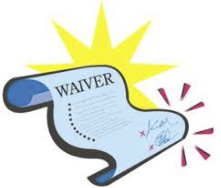 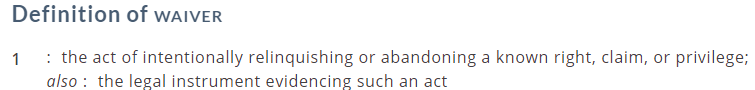 Interview 4
No, I’m not
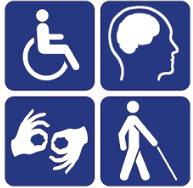 Interview 4
My address is … .
Interview 4
Santa Clara county
Interview 4
California
Interview 4
(xxx) – xxx - xxxx
Interview 4
I’m male / female
Interview 4
I am Asian / Latino / Caucasian / African American etc.
Interview 4
I’m … feet …. Inches.
Interview 4
I weigh …. lbs
Interview 4
I have lived here for (number) years
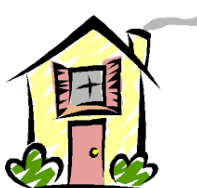 Interview 4
Yes I do
No, I don’t
Interview 4
I worked at (company name)
Interview 4
From (month / year) to (month / year)
Interview 4
I was a (job)
Interview 4
No, I have not
Yes, I have
Interview 4
One time
Two times
Never
Interview 4
His / her name is …
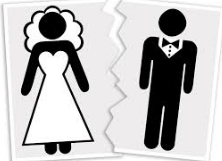 Interview 4
We got married on (month / day / year)
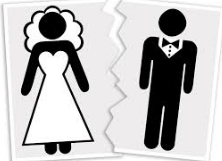 Interview 4
Month / day / year
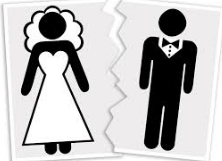 Interview 4
It lasted for (number) years
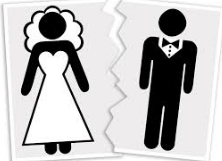 Interview 4
No, I don’t
Yes I do
Interview 4
I have one child / 2 children
Interview 4
I have one son and two daughters
Interview 4
They are … and … years old
Interview 4
They live with me
They live in (San Jose)…
Interview 4
No they are not
Yes they are
Interview 4
They were born in (country)
Interview 4
No, never
Interview 4
No, never
Interview 4
No, I do not
Interview 4
No, I do not
Interview 4
No, never
Interview 4
Crazy!
Declared insane
Interview 4
It is a hospital for crazy people
Interview 4
No I do not
Yes – a church / swimming club, etc.
Interview 4
No, never
Interview 4
No, never
Interview 4
No, never
Interview 4
Yes I am
Interview 4
No, never
Interview 4
No, never
Interview 4
No, never
Interview 4
No, never
Interview 4
No, never
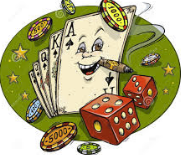 Interview 4
No, never
Interview 4
To be sent back to your old country.
Interview 4
No, never
Interview 4
No
Interview 4
Yes I do.
Interview 4
Yes
Interview 4
Yes I am
Interview 4
Yes I am
Interview 4
Yes I do
Interview 4
Yippee!!!!
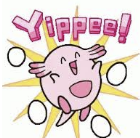